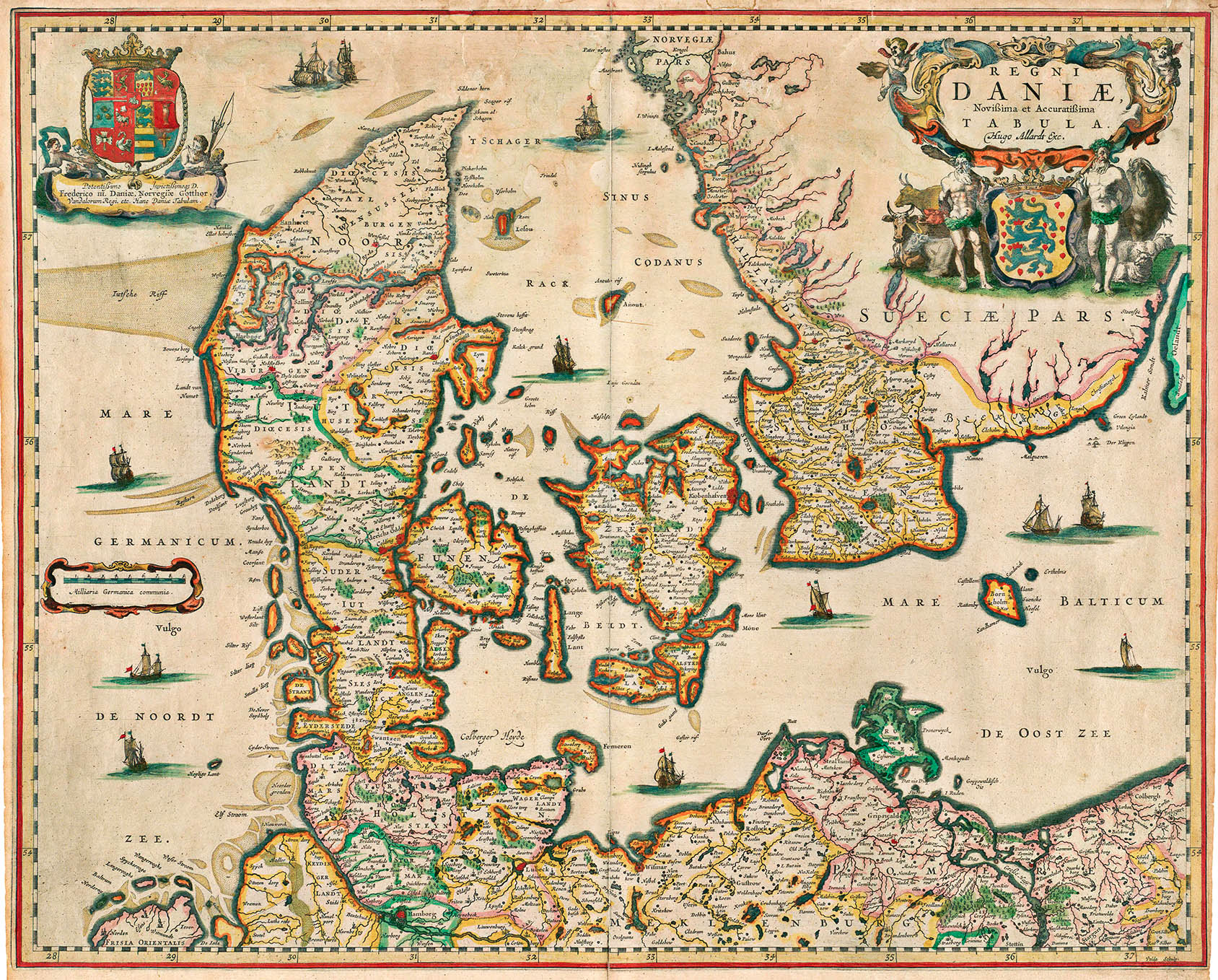 Mapping
I. 5 Parts of a Map
Key: Explains what symbols mean 
Scale: Distance on the ground compared to distance on a map
Compass: Directions on a map
Title: Explains what the map is about
Grid: Latitude and Longitude
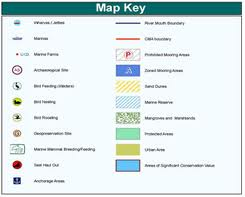 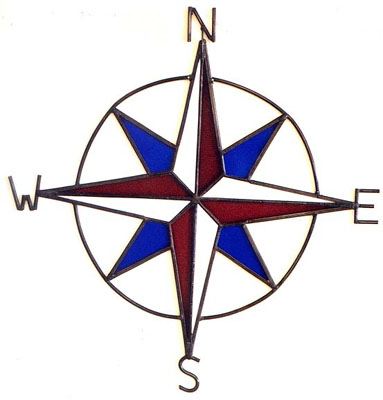 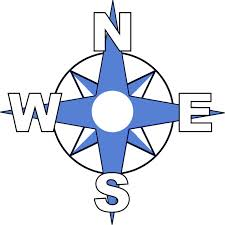 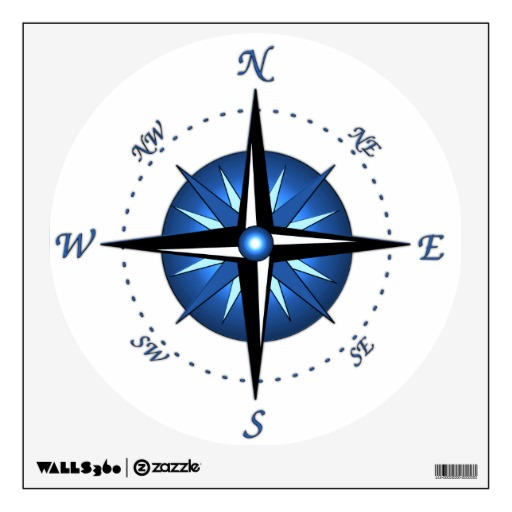 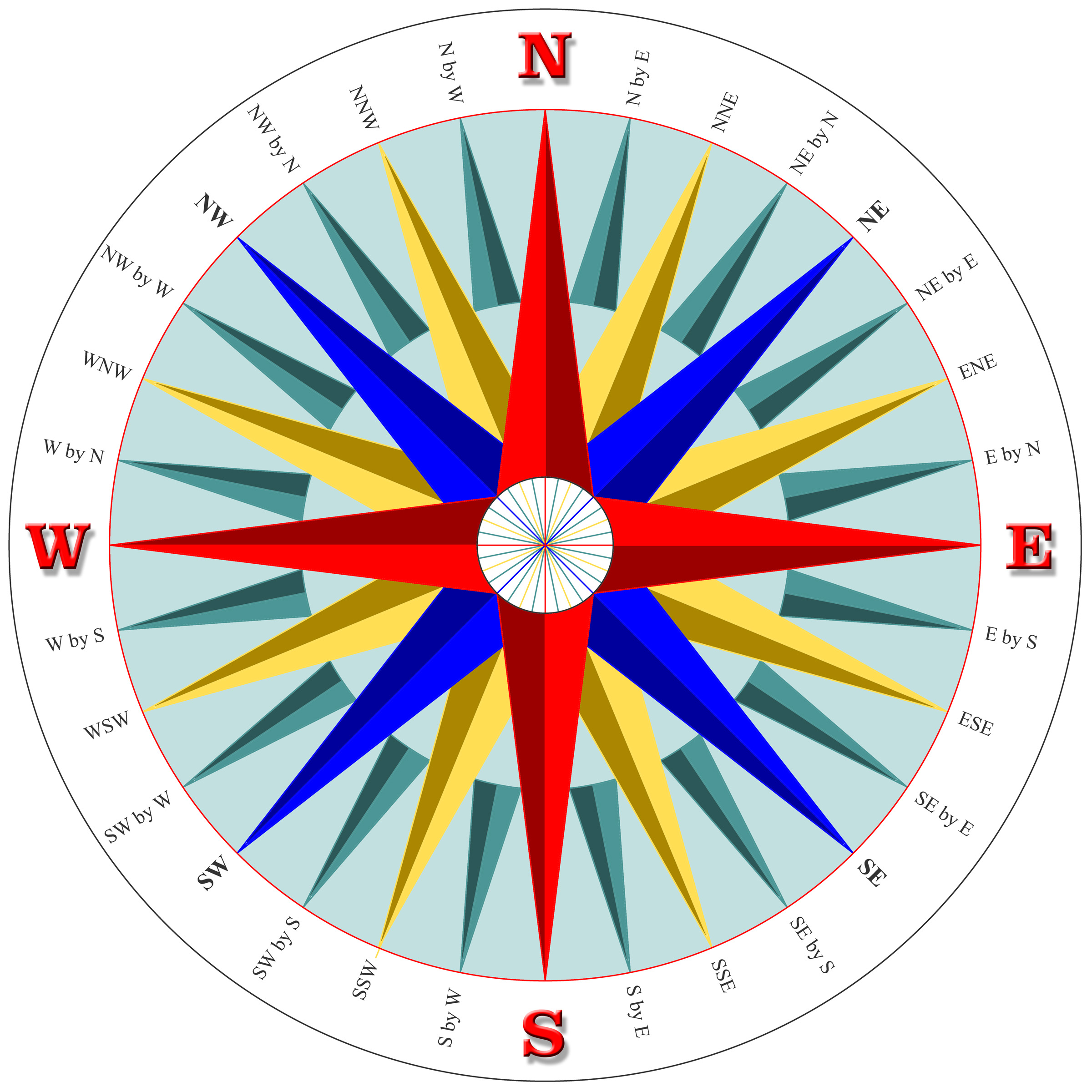 II. Map Projections and Distortions
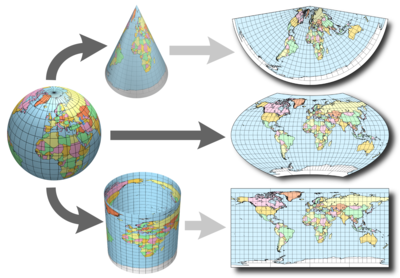 Map vs. Globe
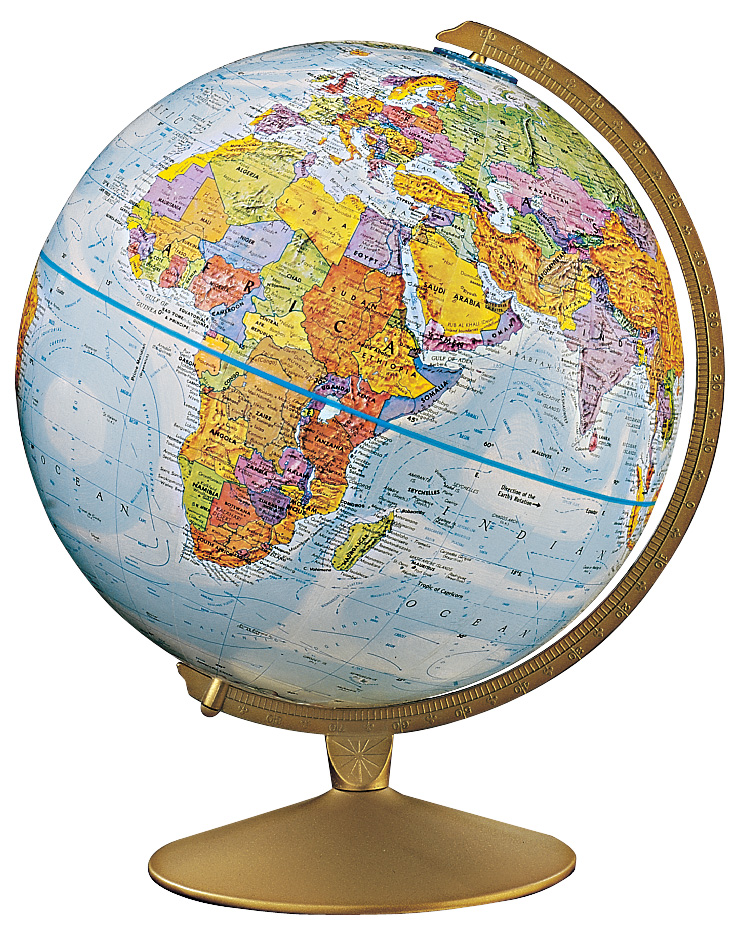 DISTORTIONS!!!
Robinson Projection
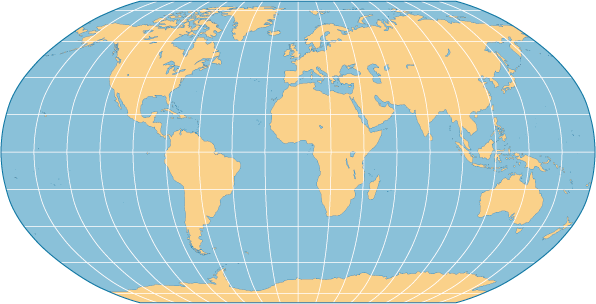 Mercator Projection
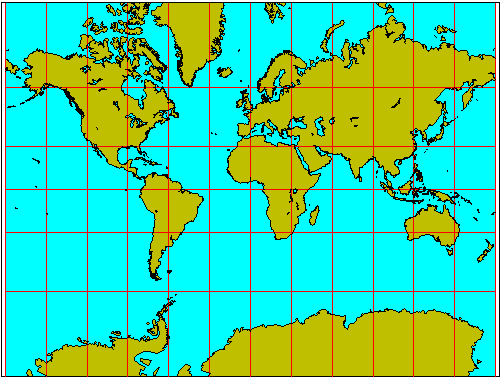 Distortions
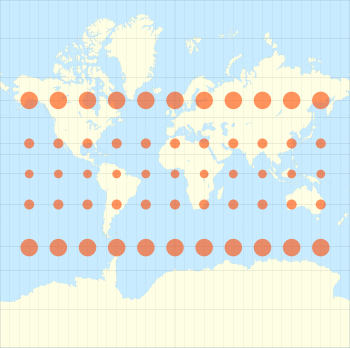 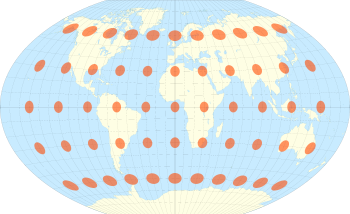 Robinson
Mercator
Distortions Video
III. Types of Maps:
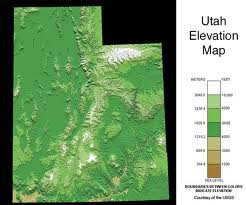 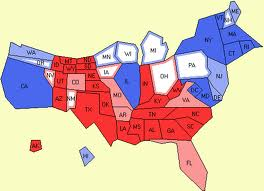 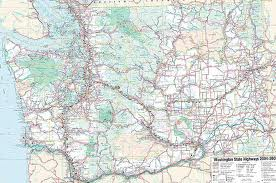 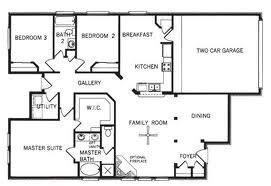 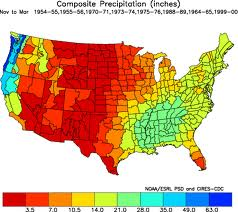 Cartogram: shows data by changing size
http://www.worldmapper.org/
Mental Mapping
Do you need a map to get from your locker to to the library?
Do you need a map to get from your house to your best friends house?
Could you give directions to someone on how to get to the Mall?
If the power goes at your house, could you get to your kitchen in the dark?
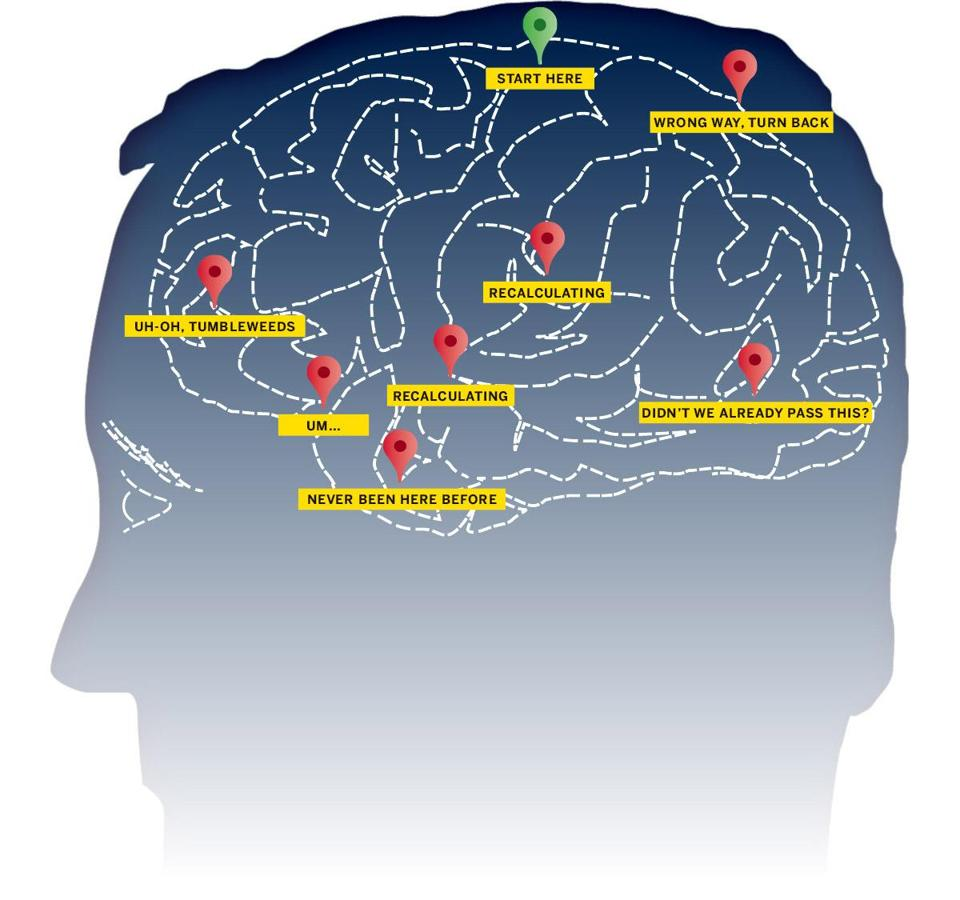